Civil War Lecture
Chapter 14 of Henretta
Chapters 21&22 of Pageant
Chapter 14 of AMSCO
Bell Work Review
1. The profitable southern slave system 
a)  Hobbled the industrial development of the region as a whole 
b)  Saw many slaves moving to the Upper South 
c)  Led to the textile industry’s development in the South first 
d)  Relied almost totally on importing slaves to meet the unquenchable demand for labor. 
2. The Fugitive Slave Law included all of the following provisions except 
a) The requirement that fugitive slaves be returned from Canadab) Denial of a jury trial to runaway slavesc) Denial of fleeing slaves’ right to testify on their own behalf 
d) The penalty of imprisonment for northerners who helped slaves to escape 
3. Explain the idea of popular sovereignty and what potential problems it caused. 
4. How did the Kansas-Nebraska Act conflict with the Missouri Compromise?
FIGHTING THE CIVIL WAR
1861-1865
ELECTION OF 1860
LINCOLN’S INAUGURATION
Abraham Lincoln was inaugurated on March 4, 1861. 
By then, 7 southern states had already seceded from the Union. 
	 In his inaugural address, Lincoln pledged to 	NOT interfere with slavery.
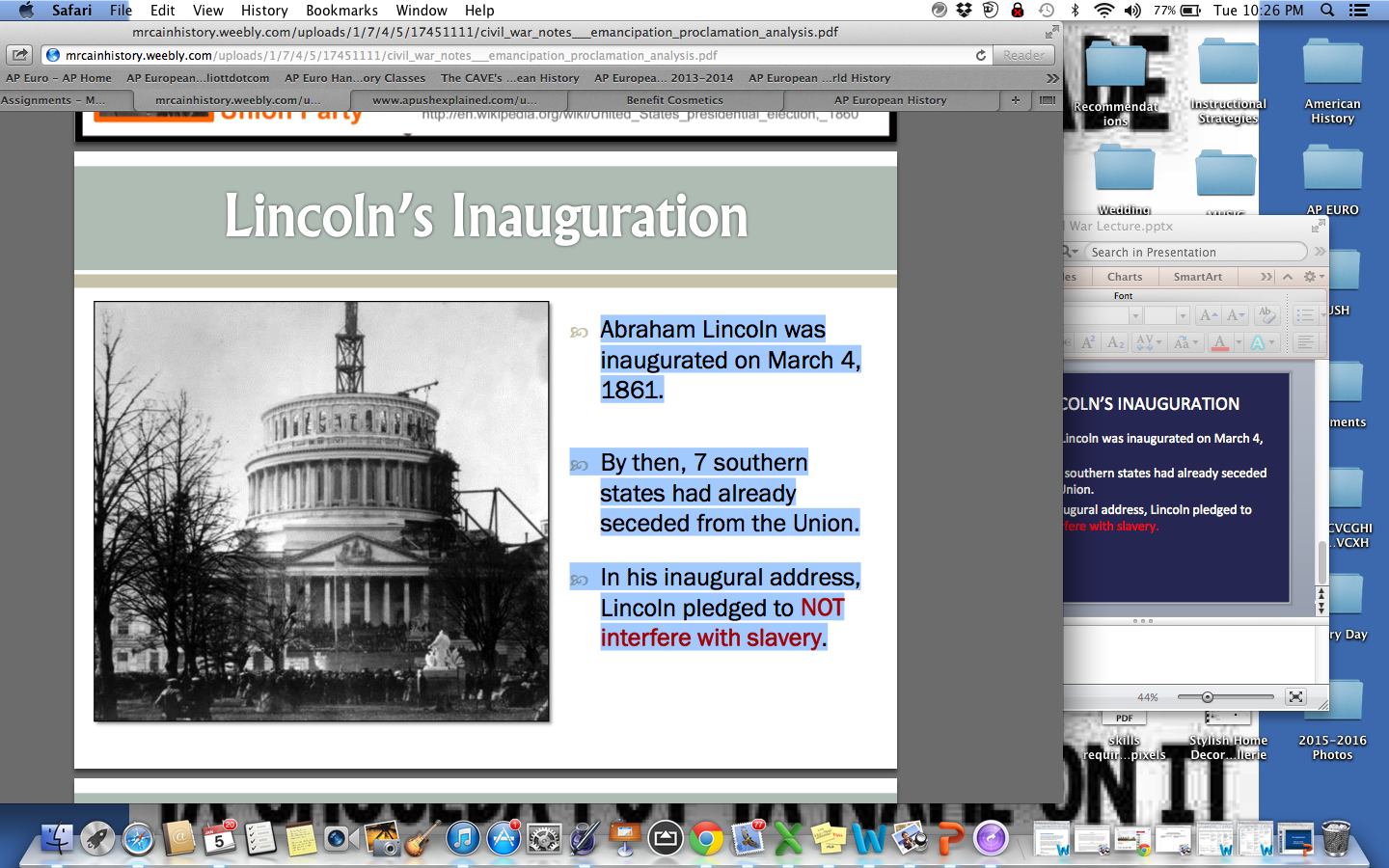 LINCOLN’S INAGURATION
BUT, Lincoln morally opposed slavery & did not support its spread 
 Supported Crittenden Compromise (Dec 1860) by KY Sen. John J. Crittenden – last ditch effort to prevent secession by appealing to the North & South. 
In his inaugural address, Lincoln asserted authority over the seceded states. 
 Did not recognize South as separate nation.
Border States
These were slave states that remained loyal to the Union during the Civil War 
 Included DE, MD, KY, MO, & eventually WV (after separating from VA) 
Lincoln valued these states for their military advantages.
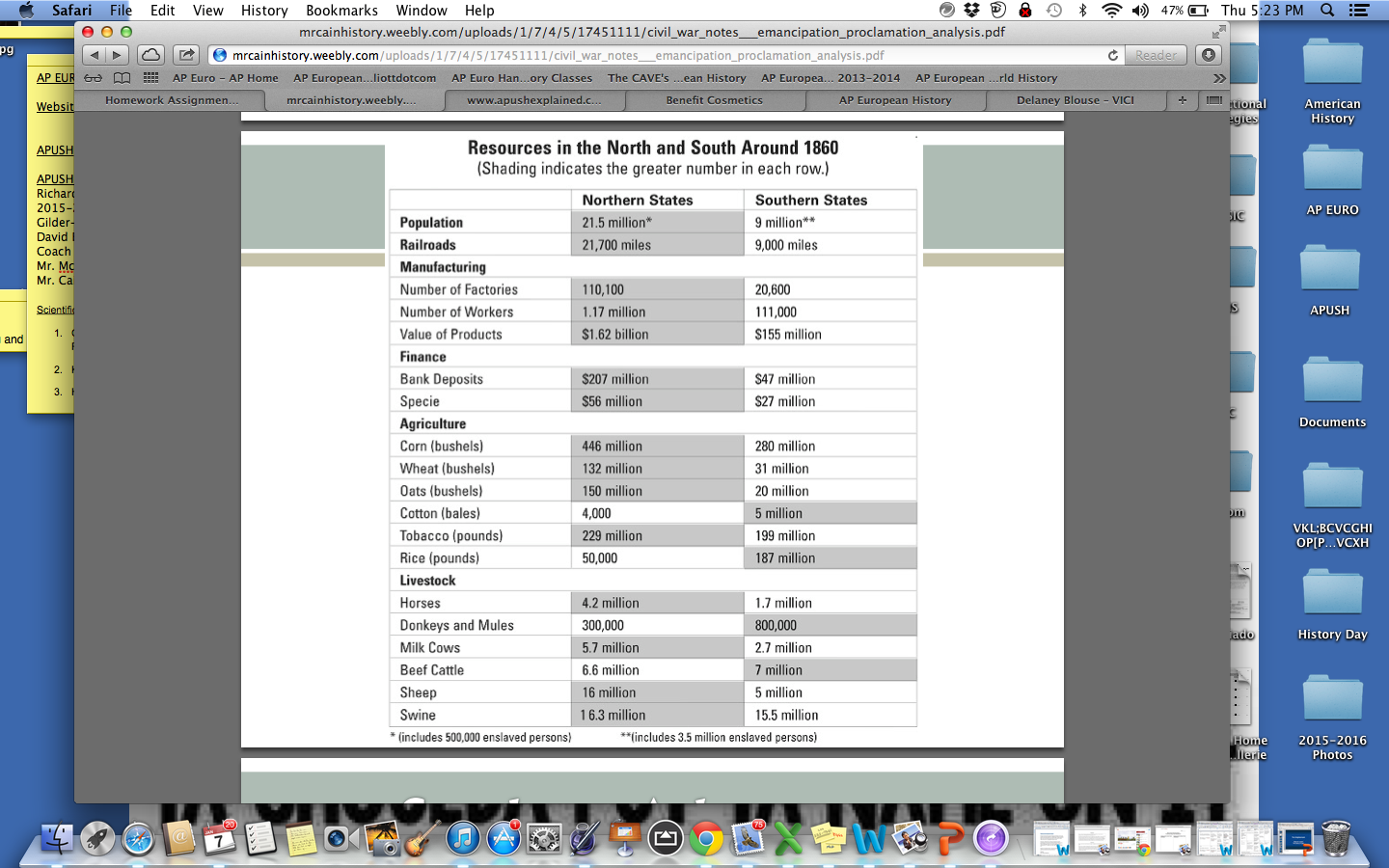 Southern Advantages
Defensive Advantage 
o Most fighting took place in the South - forced North to travel & face long resupply lines 
Strong Motivation 
o South fighting to preserve their way of life based around slavery. 
Military Leadershipo Best officers in the US army
fought with the Confederacy
 	• Robert E. Lee	• Stonewall Jackson
The Fighting Begins
In April 1861, Southern troops attack Fort Sumter in Charleston, S.C.’s harbor after Lincoln pledges to aid the troops stationed there. 
The shots fired mark the beginning of the Civil War. 
Lincoln subsequently requested 75,000 volunteers for the Union army. 
Four more Southern states seceded
Union Strategies
The initial Union strategy was developed by General Winfield Scott (“OLD FUSS AND FEATHERS!”) 
 Known as the Anaconda Plan• Blockade of southern ports• Capture of the Mississippi River 
Lincoln attempted blockade,but did not have the forces required to hold the Mississippi River.
The Anaconda Plan
King Cotton
Southern cotton was traded to European nations 
	 75% of all cotton used in 	British textile mills came from 	the American South 

Southerners hoped that Britain & others would intervene 

Failure of King Cotton
	 By 1861, British factories had a 	surplus of cotton 
	 During the war, they were able 	to import Egyptian & Indian 	cotton
Early Course of the War
Battle of Bull Run (1861) – major Confederate victory 
	o Gave hope to the South 
Lincoln appointed George McClellan general-in-chief of all the Union armies 
 Instilled discipline & organization into the troops. 
 Cautious to directly engage Robert E. Lee’s forces.
Significant Civil War Battles
Battle of Antietam (Sep. 1862) 
First major battle in the North – Union victory against Robert E. Lee 
 Deadliest battle up to that point – made Lincoln reconsider views on slavery, resulted in the issuing of the Emancipation Proclamation
 
Battle of Gettysburg (July 1863)o Costly Union victory against invading Robert E. Lee’s forces in PA. o Turning point – South would never invade the north again. 

Battle of Vicksburg (May-Jun 1864) 
o After 4 month long siege, Union forces led by Ulysses S. Grant captured the fort, which gave the Union control of the Mississippi River – split the Confederacy in two
Lincoln’s Evolving View on Slavery
Inaugural address March 1861 
 “I have no purpose, directly or indirectly, to interfere with slavery in the States where it exists. I believe I have no lawful right to do so, and I have no inclination to do so.” 
 Letter to Horace Greely, editor of New York Tribune, Aug 1862 
“My paramount object in this struggle is to save the Union, and is not either to save or to destroy slavery. If I could save the Union without freeing any slave I would do it, and if I could save it by freeing all the slaves I would do it; and if I could save it by freeing some and leaving others alone I would also do that.”
The Emancipation Proclamation (1863)
Just 5 days after the Union victory at Antietam, Lincoln issued the preliminary Emancipation Proclamation 
		 Transformed the Union war aims to ending 			slavery 
	o Further divided the Northern Democrats 
	• Copperhead Democrats – Wanted an 	immediate end to the war & saw Lincoln as a 	tyrant 
	• War Democrats – Demanded an aggressive 	policy towards the Confederacy & supported 	Lincoln
Lincoln’s Use of Executive Power
During the war, Lincoln often stepped outside the established bounds of executive power: 
	o Suspended habeas corpus – prisoners could be jailed 	indefinitely without charges (only Congress has power 	for this) 
	 Increased the size of the military (Power reserved to 	Congress) 
	o Shut down critical newspapers in & around 	D.C. 	(violation of 1st amendment freedom of press)
Lincoln used the gravity of the Civil War as justification 
o Continuity through U.S. history = In times of crisis, the government’s power increases, personal liberties decrease.
Example the 2001 Patriot Act
Enrollment Act (1863)
Made all men, aged 20-45, eligible for the draft 
 Established a quota of new troops required from each congressional district 
Those drafted could pay substitutes or $300 to avoid service. 
 “Rich man’s war, poor man’s fight”
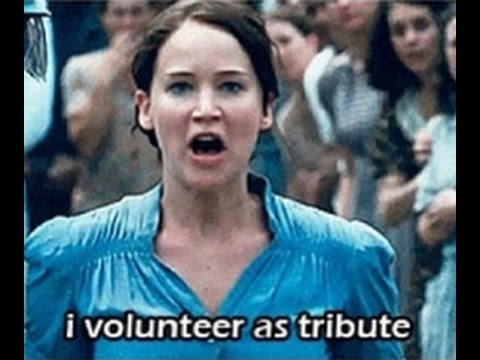 Draft & substitutes caused much class conflict 
A series of riots broke out in NYC in July 1863 
Rioters (working class white men) targeted: 
o Wealthy whiteso African Americanso Supporters of the war 

 More than 120 killed & 2,000 more were injured
Sherman’s March to the Sea
In 1864, Union General William Sherman captured Atlanta. 
Sherman & his troops marched toward Savannah, GA 
Moved at a rate of 10 miles per day, cutting a path of destruction 10 miles wide 
 Destroyed crops, livestock, railroads, and supplies 
Sherman’s “March to the Sea” resulted in the South’s inability to continue fighting.
Surrender at Appomattox
Ulysses S. Grant’s troops pursued Lee’s army through Virginia, forcing Lee & the Confederate Army to surrender at Appomattox Courthouse on April 9, 1865.
The Death of a President
5 days after Lee’s surrender, President Lincoln was shot by southern sympathizer John Wilkes Booth while attending a play at Ford’s Theater in Washington, D.C. 
Lincoln died the next day, and his successor, Vice President Andrew Johnson, was left with the task of bringing the country back together.
Emancipation Proclamation Discussion Questions
Why was Tennessee not included in the Proclamation? 
What must happen in order for this Proclamation to have any 
effect? 
How does Lincoln want newly freed slaves to respond to the Proclamation? 
Which slaves were not included in the Emancipation Proclamation? 
What issues or conflicts might result because of the Proclamation?